Seção 9 (capítulos 36-40)
“Mucho de la ansiedad y dolores de los padres
podría haberse ahorrado, si se hubiera enseñado a los niños desde su cuna que su voluntad no podía constituirse en ley y se podían complacer continuamente sus caprichos. No es tan
difícil, como se supone generalmente, enseñar a los niñitos que sofoquen sus estallidos de mal genio y sometan sus accesos de pasión.”

Conducción del niño, 178:5 / 181:1
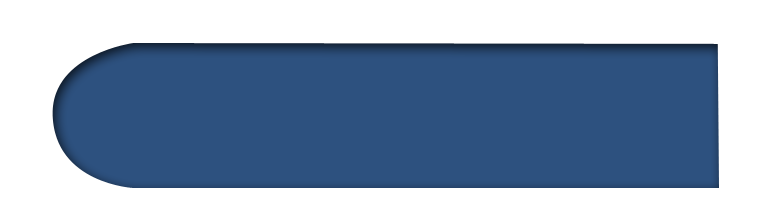 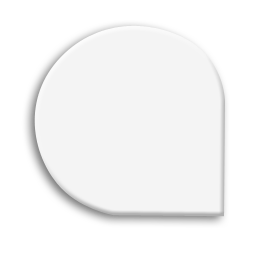 ¿Qué negligencia de los padres no puede ser deshecha por estudios ni educación formal? Conducción del niño, 187:3 / 189:4
1
“Todo el conocimiento que puedan adquirir no contrarrestará los malos resultados de una __________ laxa en la niñez. La frecuente repetición de un descuido forma un hábito. Un acto erróneo prepara el camino para otro. Los malos hábitos se forman más fácilmente que los buenos y se renuncia a ellos con más dificultad”.
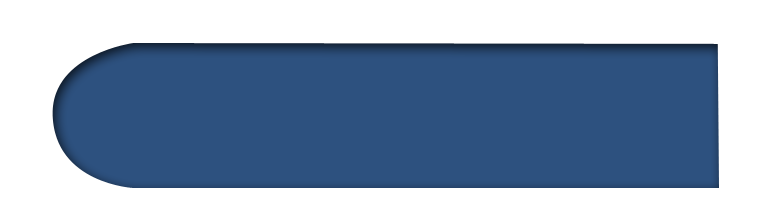 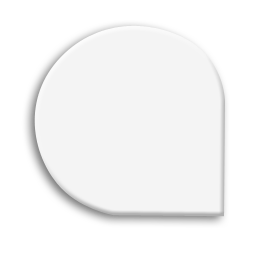 ¿Qué negligencia de los padres no puede ser deshecha por estudios ni educación formal? Conducción del niño, 187:3 / 189:4
1
“Todo el conocimiento que puedan adquirir no contrarrestará los malos resultados de una __________ laxa en la niñez. La frecuente repetición de un descuido forma un hábito. Un acto erróneo prepara el camino para otro. Los malos hábitos se forman más fácilmente que los buenos y se renuncia a ellos con más dificultad”.
disciplina
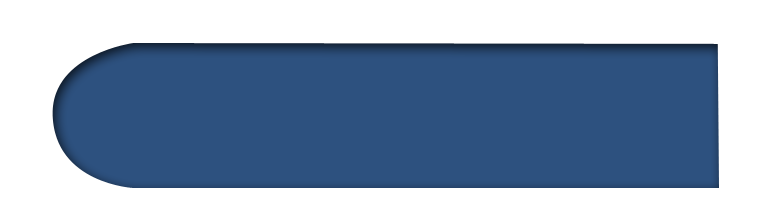 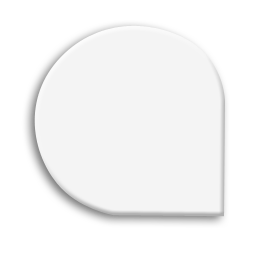 ¿Por qué es el plan de Dios que personas con diferentes temperamentos se relacionen? Conducción del niño, 190:1 / 192:2
2
“De esta manera se cultivarán la consideración mutua y la tolerancia, se suavizarán los prejuicios y se _____________ las asperezas del carácter. Podrá lograrse la armonía y la combinación de los diversos temperamentos será un beneficio mutuo”.
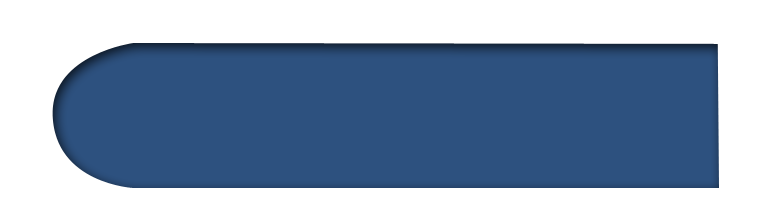 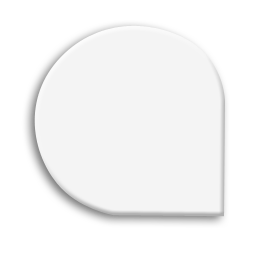 ¿Por qué es el plan de Dios que personas con diferentes temperamentos se relacionen? Conducción del niño, 190:1 / 192:2
2
“De esta manera se cultivarán la consideración mutua y la tolerancia, se suavizarán los prejuicios y se __________ las asperezas del carácter. Podrá lograrse la armonía y la combinación de los diversos temperamentos será un beneficio mutuo”.
alisarán
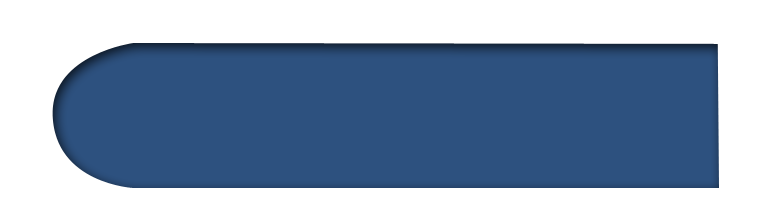 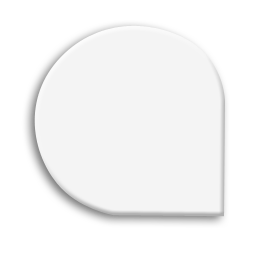 ¿Qué debe hacer quien tiene hijos con temperamentos difíciles?
Conducción del niño, 193:1 / 195:2
3
“Algunos niños tienen mayor necesidad que otros de paciente disciplina y bondadosa educación. Han recibido como legado rasgos de carácter poco promisorios, y por eso tienen tanto mayor necesidad de simpatía y amor.
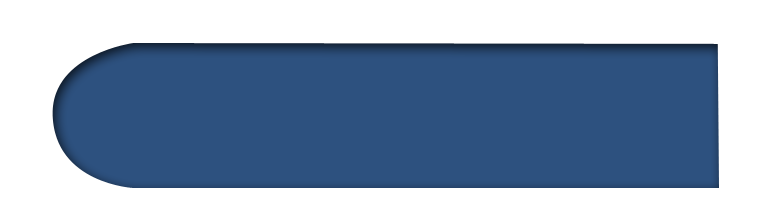 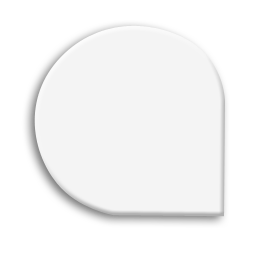 ¿Qué debe hacer quien tiene hijos con temperamentos difíciles?
Conducción del niño, 193:1 / 195:2
3
perseverantes
Por sus esfuerzos _________________, se puede preparar a estos niños díscolos para que ocupen un lugar en la obra del Maestro. Poseen facultades sin desarrollarse que, una vez despiertas, los habilitarán para ocupar lugares mucho más destacados que los de aquellos de quienes se esperaba más”.
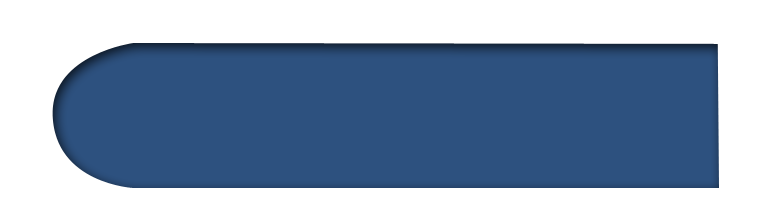 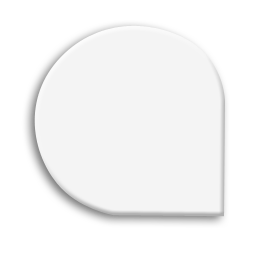 ¿Qué debe hacer quien tiene hijos con temperamentos difíciles?
Conducción del niño, 193:1 / 195:2
3
perseverantes
Por sus esfuerzos _________________, se puede preparar a estos niños díscolos para que ocupen un lugar en la obra del Maestro. Poseen facultades sin desarrollarse que, una vez despiertas, los habilitarán para ocupar lugares mucho más destacados que los de aquellos de quienes se esperaba más”.
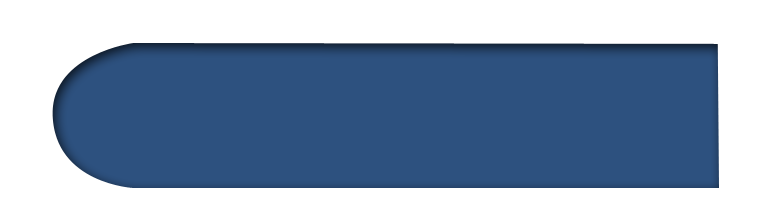 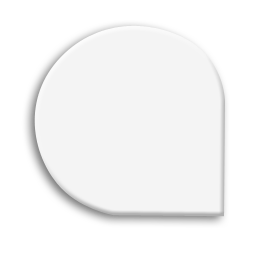 ¿Qué ocurre cuando padres y alumnos tratan de someter al niño por la fuerza? Conducción del niño, 195:3 / 197:4
4
“[…] aunque la fuerza puede asegurar la sumisión aparente, el resultado, en el caso de muchos niños, es una __________ aún más decidida del corazón. El hecho de que el padre o el maestro llegue a ejercer el “control” que pretende, no quiere decir que el resultado sea menos perjudicial para el niño [...]”
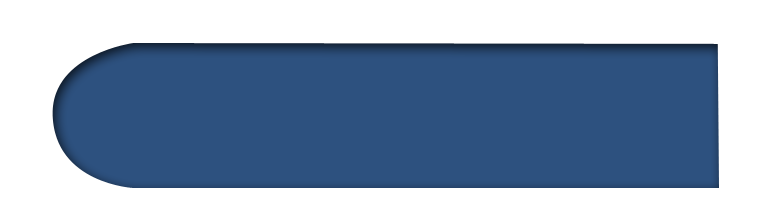 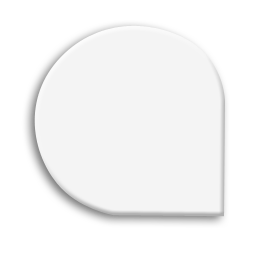 ¿Qué ocurre cuando padres y alumnos tratan de someter al niño por la fuerza? Conducción del niño, 195:3 / 197:4
4
“[…] aunque la fuerza puede asegurar la sumisión aparente, el resultado, en el caso de muchos niños, es una __________ aún más decidida del corazón. El hecho de que el padre o el maestro llegue a ejercer el “control” que pretende, no quiere decir que el resultado sea menos perjudicial para el niño [...]”
rebelión
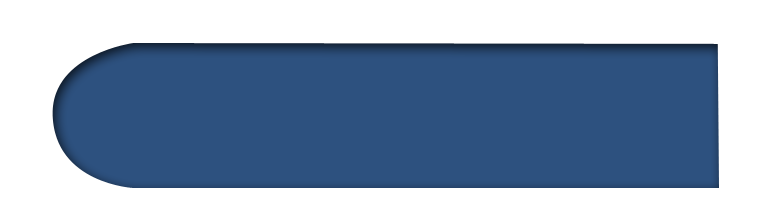 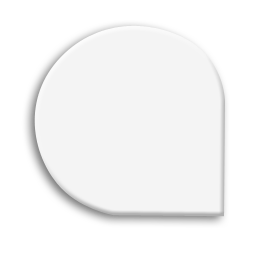 ¿Cómo deben actuar los padres cuando la absurda voluntad del niño enfrenta
la voluntad de los padres?
Conducción del niño, 197:1 / 199:1
5
“[…] debiera verse que el niño se someta a la voluntad superior del progenitor. La madre ha de mantener sus palabras en _________ dominio propio. No deben darse órdenes en voz alta. Nada debe hacerse que desarrolle un espíritu desafiante en el niño. La madre debe estudiar la forma de tratarlo de tal manera que sea atraído hacia Jesús. Debe orar con fe para que Satanás no venza en la voluntad del niño. Los ángeles celestiales están contemplando la escena”.
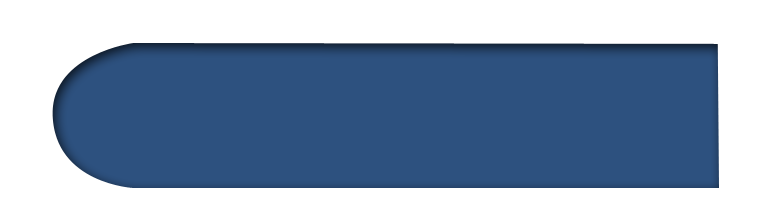 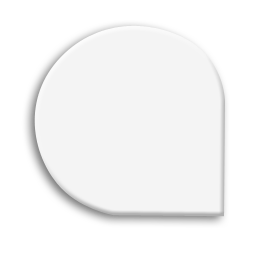 ¿Cómo deben actuar los padres cuando la absurda voluntad del niño enfrenta
la voluntad de los padres?
Conducción del niño, 197:1 / 199:1
5
“[…] debiera verse que el niño se someta a la voluntad superior del progenitor. La madre ha de mantener sus palabras en _________ dominio propio. No deben darse órdenes en voz alta. Nada debe hacerse que desarrolle un espíritu desafiante en el niño. La madre debe estudiar la forma de tratarlo de tal manera que sea atraído hacia Jesús. Debe orar con fe para que Satanás no venza en la voluntad del niño. Los ángeles celestiales están contemplando la escena”.
perfecto
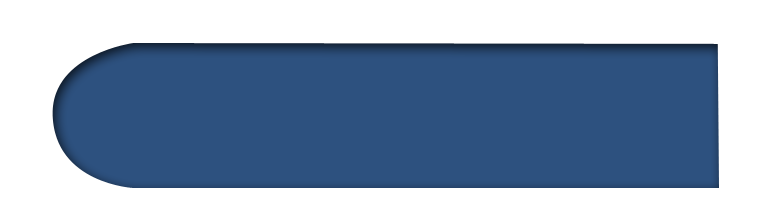 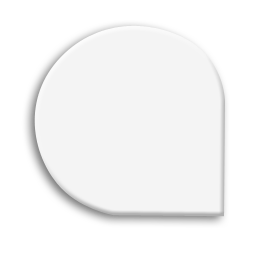 ¿Cómo pueden los padres alcanzar grandes victorias en el control de los hijos? Conducción del niño, 202:1 / 204:2
6
“[…] Padres y madres, cuando podáis ___________ , ganaréis grandes victorias en el dominio de vuestros hijos”.
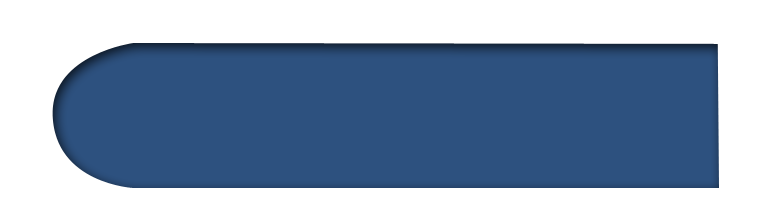 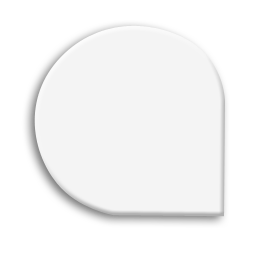 ¿Cómo pueden los padres alcanzar grandes victorias en el control de los hijos? Conducción del niño, 202:1 / 204:2
6
dominaros
“[…] Padres y madres, cuando podáis ___________ , ganaréis grandes victorias en el dominio de vuestros hijos”.
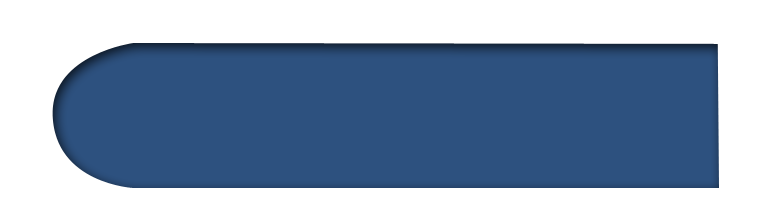 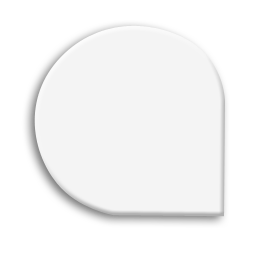 ¿Cuál es la consecuencia espiritual al hablar de modo impaciente
con nuestros hijos?
Conducción del niño, 202:2 / 204:3
7
“Padres, cada vez que perdéis el dominio propio y habláis o actuáis impacientemente, _________ contra Dios. El ángel registrador anota cada palabra pronunciada delante de ellos impaciente e impremeditadamente, descuidadamente o en broma; [...]”
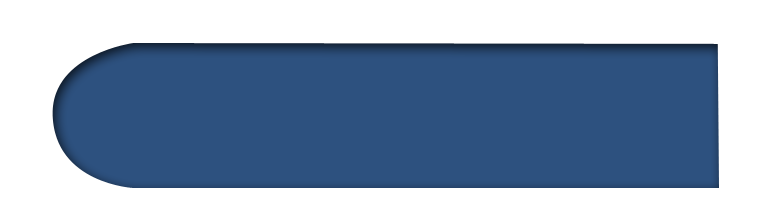 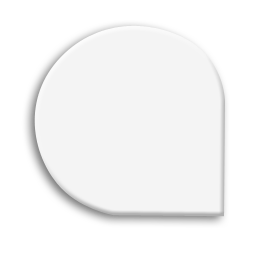 ¿Cuál es la consecuencia espiritual al hablar de modo impaciente
con nuestros hijos?
Conducción del niño, 202:2 / 204:3
7
“Padres, cada vez que perdéis el dominio propio y habláis o actuáis impacientemente, _________ contra Dios. El ángel registrador anota cada palabra pronunciada delante de ellos impaciente e impremeditadamente, descuidadamente o en broma; [...]”
pecáis
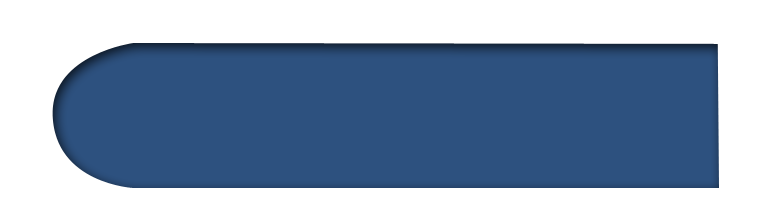 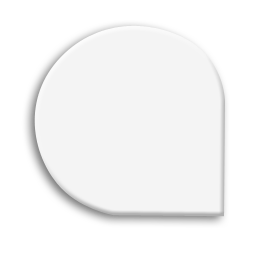 ¿Por qué la Palabra de Dios ya no tiene influencia sobre los jóvenes?
Conducción del niño, 203:4 / 205:4
8
“La enseñanza de la Escritura no tiene mayor efecto sobre los jóvenes porque tantos padres y maestros que profesan creer en la Palabra de Dios _________ su poder en sus vidas […]”
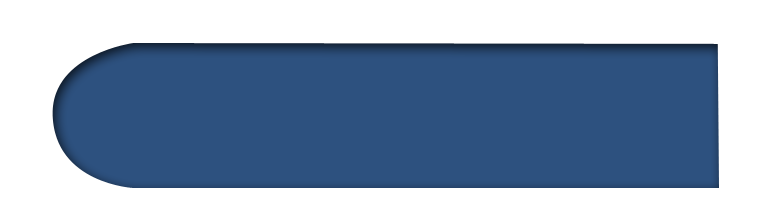 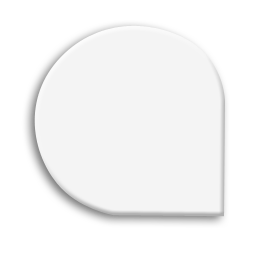 ¿Por qué la Palabra de Dios ya no tiene influencia sobre los jóvenes?
Conducción del niño, 203:4 / 205:4
8
“La enseñanza de la Escritura no tiene mayor efecto sobre los jóvenes porque tantos padres y maestros que profesan creer en la Palabra de Dios _________ su poder en sus vidas […]”
niegan
Conclusión
“Los padres y madres siempre debieran presentar en
la familia delante de sus hijos el ejemplo que desean que imiten. Debieran manifestarse mutuamente un tierno respeto en palabra, apariencia y acción. Debieran hacer que sea evidente que los rige
el Espíritu Santo, al presentar a sus hijos el carácter de Jesucristo. Son fuertes las facultades de imitación, y cuando esta facultad es más activa, en la niñez y la juventud, debiera presentarse un modelo perfecto delante de los menores. Los hijos debieran tener
confianza en sus padres y apropiarse así de las lecciones que ellos les inculquen.”
Conducción del niño, 200:3 / 202:3
Si usted piensa que puede mejorar en algún
aspecto en la educación de sus hijos, converse sobre eso con su cónyuge y oren pidiéndole a Dios sabiduría para implementar
métodos más eficientes.